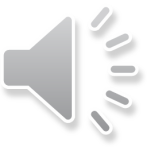 „Wastes – it doesn’t have to be end”
Contents:
Introduction – what is recycling?
Wastes – what is it?
Segregated wastes
Non- segragated wastes
Air pollution
Alternative wastes’ journey
Recycling
It is a way to protect national environment. Its aim is to reduce wastes and use of raw materials. 

Short diagram:
Wastes – What is it? 
Wastes – all useless substances and things which an owner gets rid of them, or is going to do it or he/she is obliged to get rid of them
Segragated wastes
1. Everything what we put in public or domestic  rubbish bin goes to waste utilisation company by special transport – dustcart.
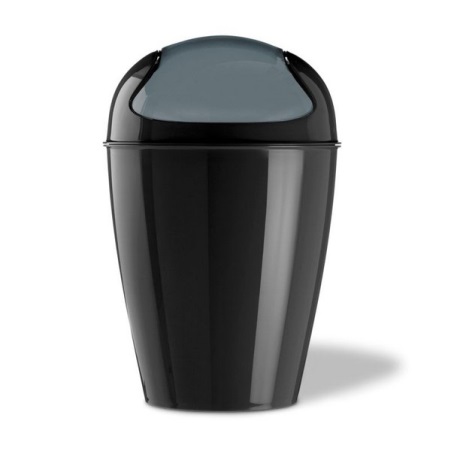 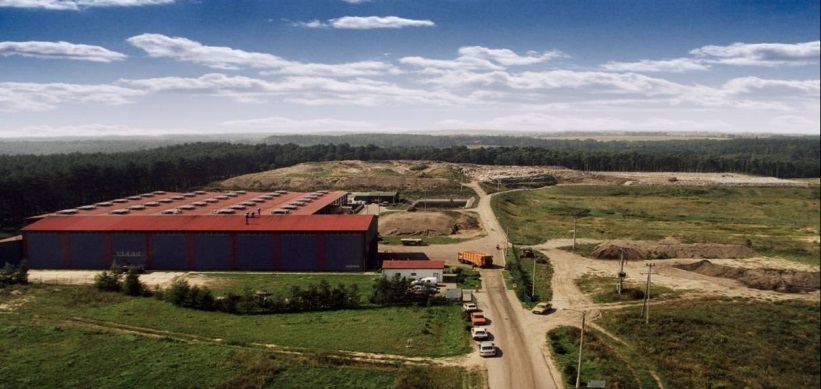 Dustcart
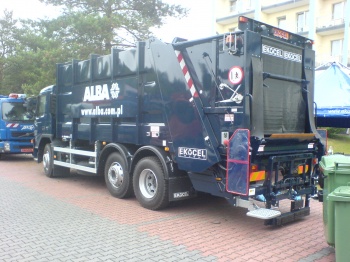 2. Segregation
Segregation starts in waste utilisation company – glass goes to glass, paper goes to paper etc.)
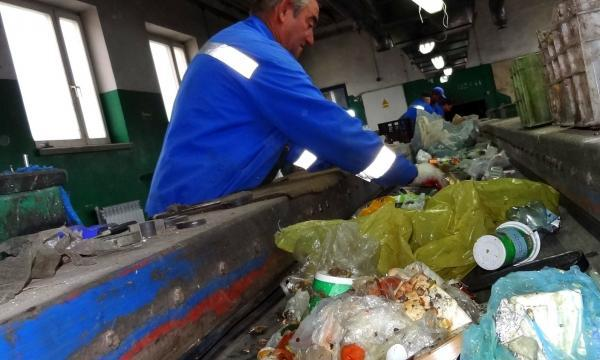 We start segregation by putting wastes in the proper containers.
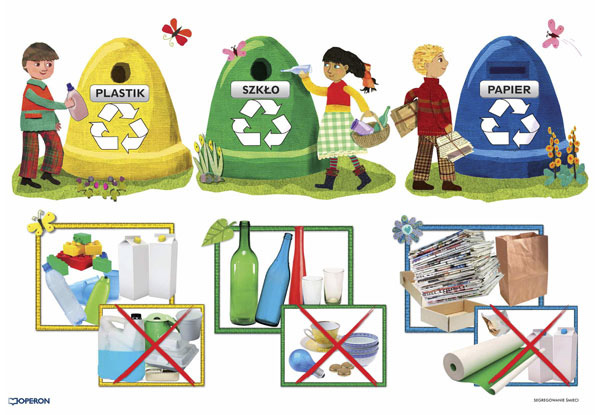 paper
plastic
glass
3. Further processing in waste utilisation company
Grind - diagram:
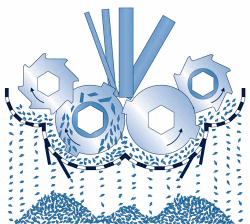 Grind:
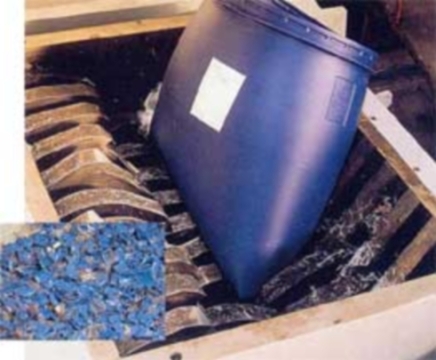 Biologic waste recycling
There are two kinds of recycling: biologic and mechanic. Biologic recycling is mixing grinded wastes with leaves or branches. The mixture goes to bioreactors in composter. Making compost takes from 21 to 28 days. These recycled wastes can be used as a compost.


Short diagram:
4. Further mechanic recycling

Wastes suitable for further recycling are recycled according the material they are made of:
Metal is melted, so new things can be done
Glass is melted as well
Paper is recycled for a paper of lower quality like toilet paper
Non-segregated wastes
Wastes which don’t get to rubbish bin can make real harsh to natural environment. They can cause:
Death of many animals and plants
Water pollution
Earth pollution
Danger for people
Unpeasant landscape
Not each waste is dangarous. Natural waste like fruit peels are harmless and decompost very fast. But some waste can decompost many years.



Glass decomposts 4000 years.
Paper decomposts 6 months. 
Plastic demoposts from 100 to 1000 years.
Harmful substances from cigarettes decomposts 5 years.
Metal decomposts 1000 yesrs.
Biologic compost  decomposts from 2 to 10 months.
Chewing gum decomposts 5 years!
Photos of polluted earth:
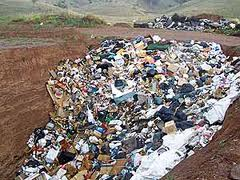 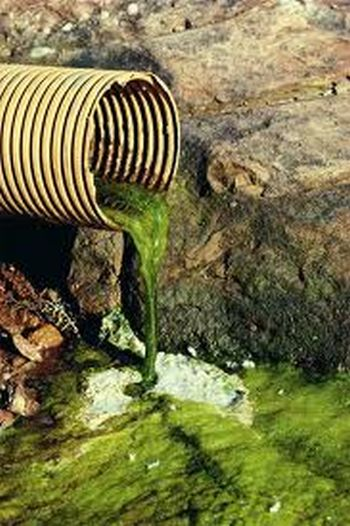 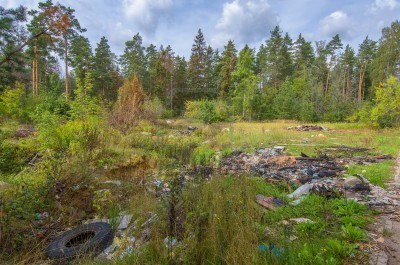 Not each waste should go to rubbish bin, but some of them mustn’t get to natural environment. We can use the wastes in different ways.
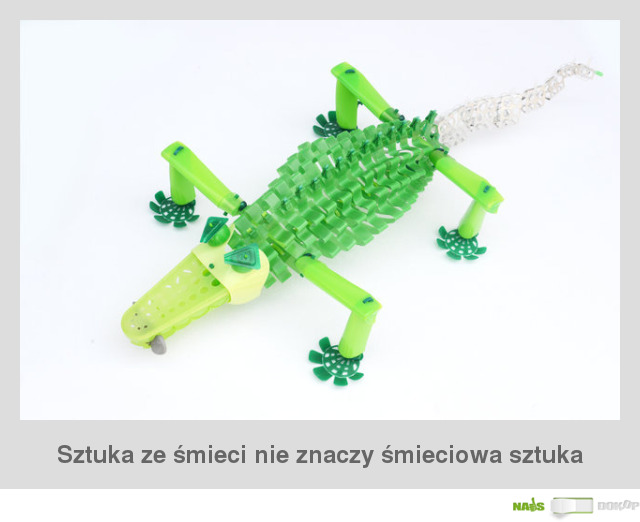 Art made of wastes doesn’t mean rubbishy art
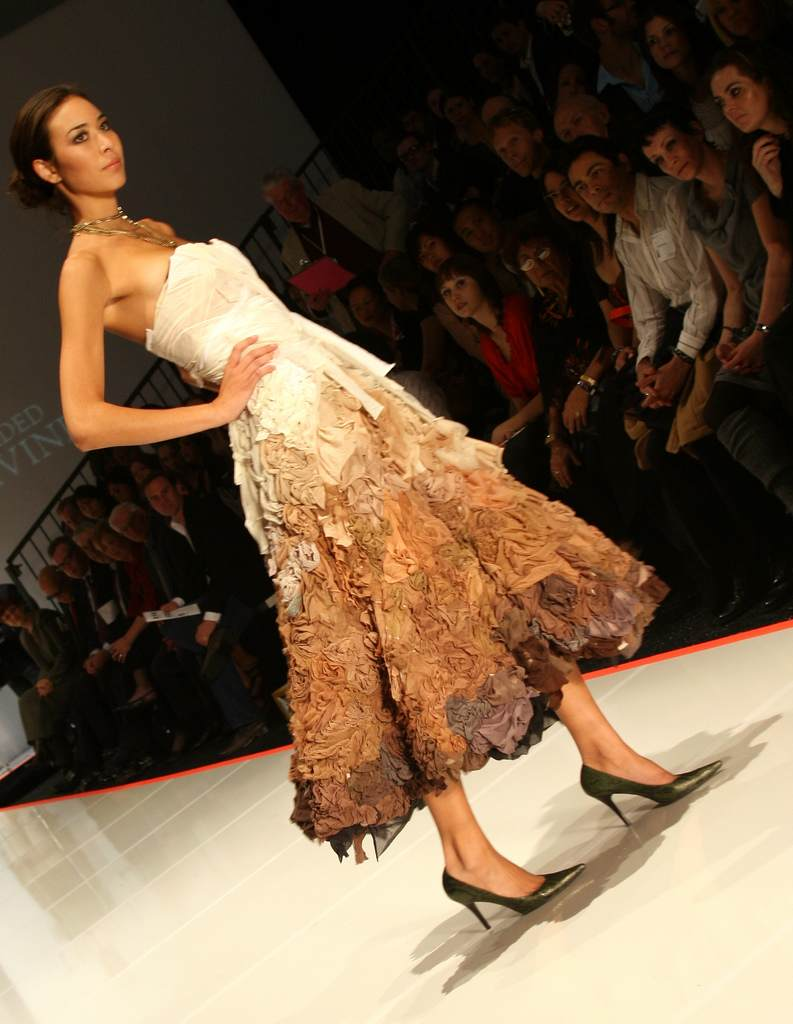 Clothes  made of wastes
Chair made of waste paper and metal bar from recyclig
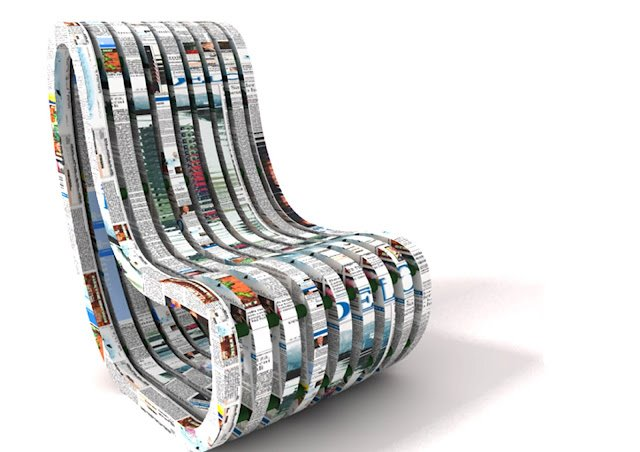